Дидактическая игра для детей среднего возраста
«Найди лишнее»
Отгадай, что лишнее
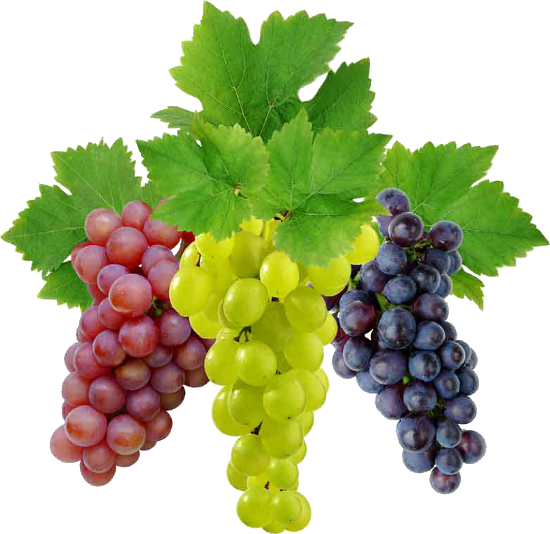 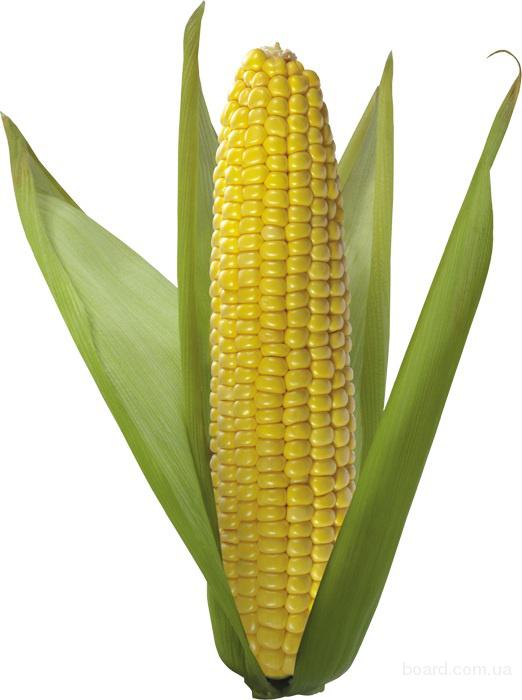 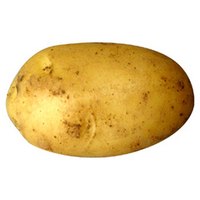 Подумай ещё!
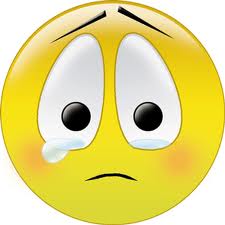 МОЛОДЕЦ!